FSUE SRI SIA “LUCH” 
IBRAE RAS
FSUE EDO “GIDROPRESS”
Fuel assembly tests 
under severe accident conditions
Status of Project # 3194
Presented by W. Nalivaev
March, 2006, Paris
1
Progress reports
Experimental results of complex starting-up and 
     adjustment actions on preparation of the PARAMETER-SF1  Experiment.  


2. Numerical simulation of the PARAMETER-SF1
    Experiment.  


3. Presentation of specification on simulation of PARAMETER facility by collaborators.
Presented by W. Nalivaev
Presented by A. Kisselev
Presented by T. Judina
2
FSUE SRI SIA “LUCH” 
IBRAE RAS
FSUE EDO “GIDROPRESS”
Experimental results of complex starting-up and adjustment actions on preparation of the PARAMETER-SF1 Experiment
Presented by W. Nalivaev
March, 2006, Paris
3
Main Tasks:  	 
      - Development of technological systems for carrying out of Experiment
     - Check up of technological systems
	 - Carrying out of control test up to 1000 C
	 - Program of the PARAMETER-SF1 Experiment
4
Test bundle
Main technical characteristics
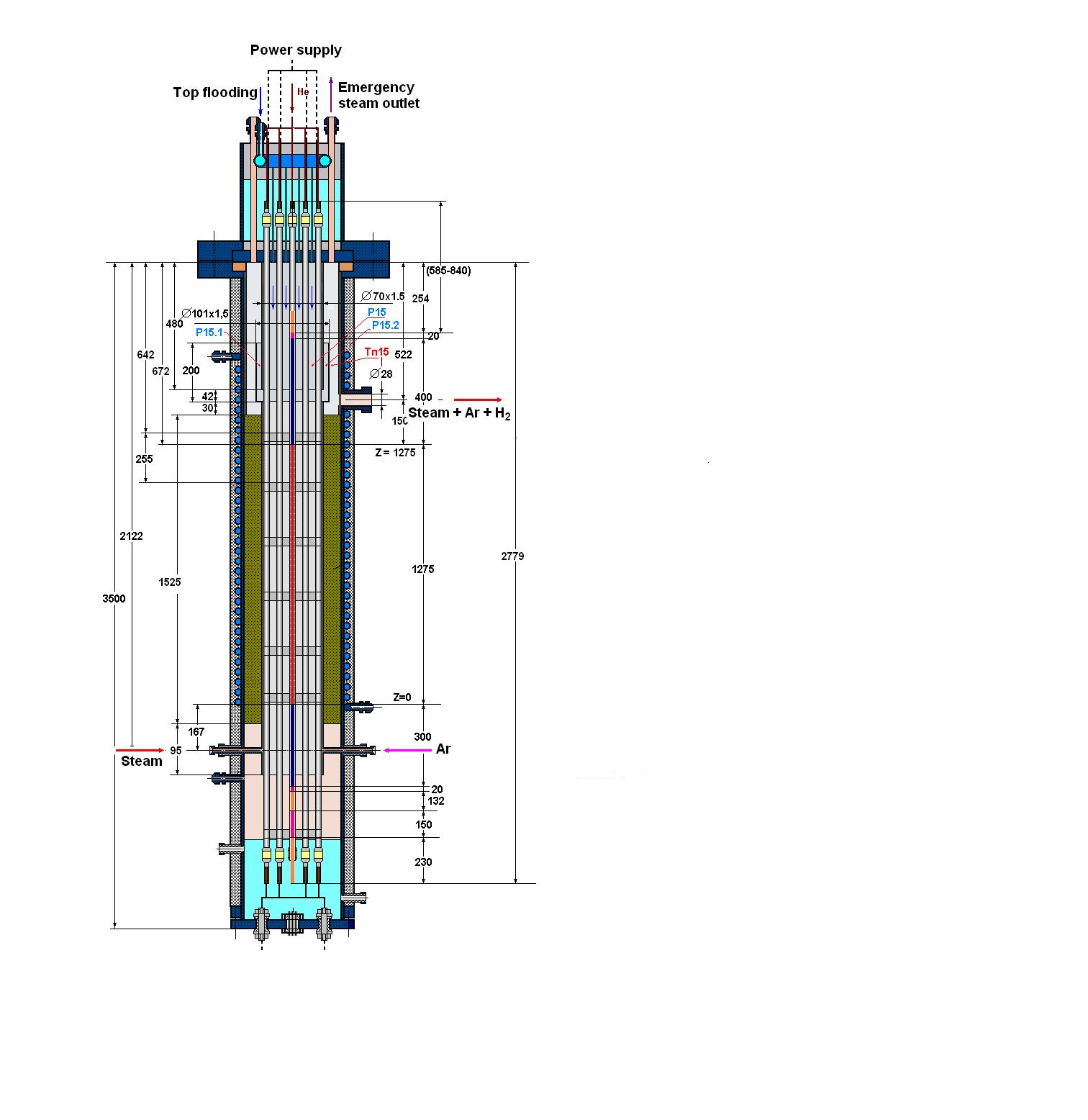 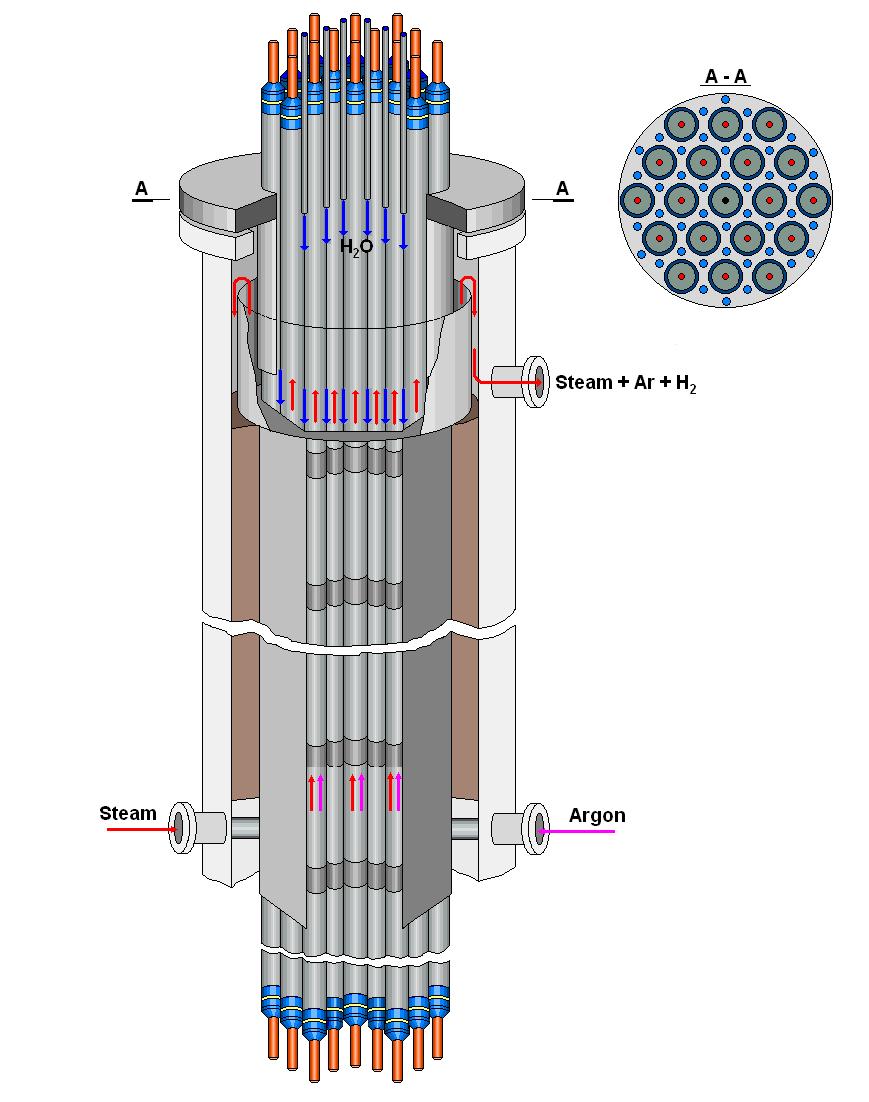 Bundle	type	         VVER-1000 
number of fuel rods    19 		
- heated              	         18 		 
- unheated 	         1	
Grid type                      triangle     	
Grid  pitch, mm           12.75 	
Spacing grid                Zr1%Nb   	
- height, mm	         20 	 	
- spacing, mm	         255 	
Shroud            	         Zr1%Nb 
- shape 		         hexahedron   
- height, mm	         1650 	
Thermal insulation      ZrO2 ZYFB-3
- thickness, mm	         29/24,5	 
- height, mm	         1525
5
Test instrumentation
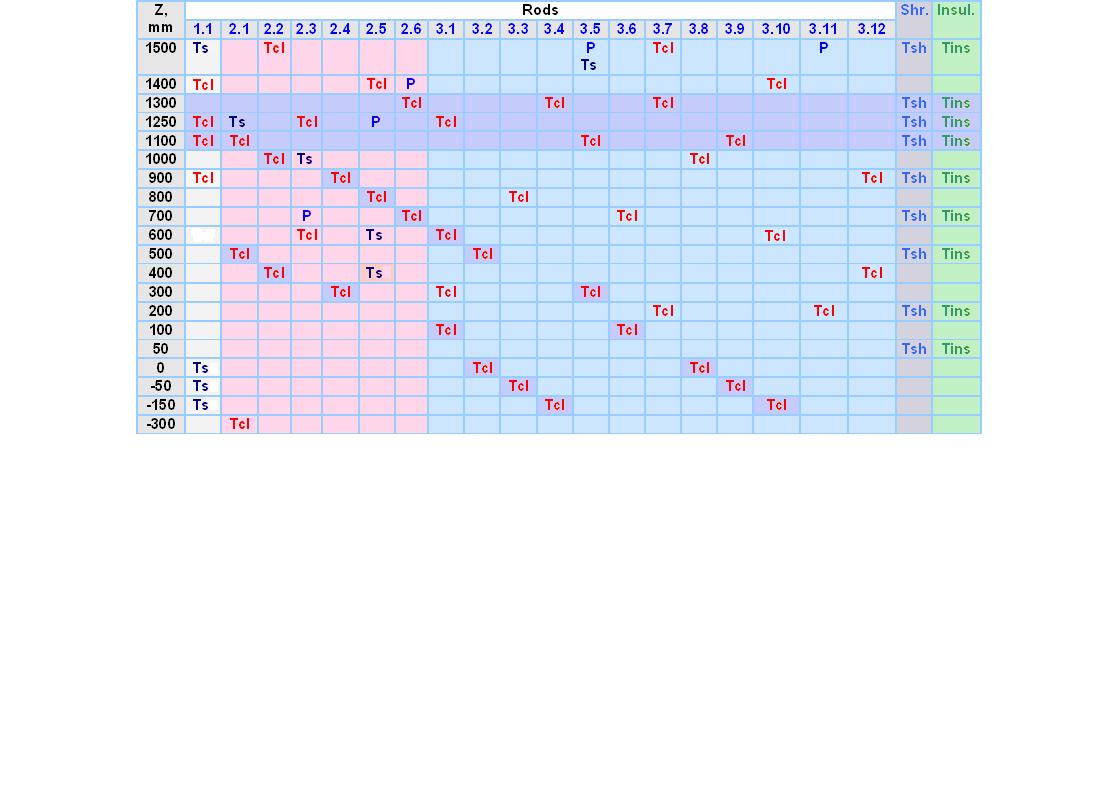 6
Test facility
Functional scheme
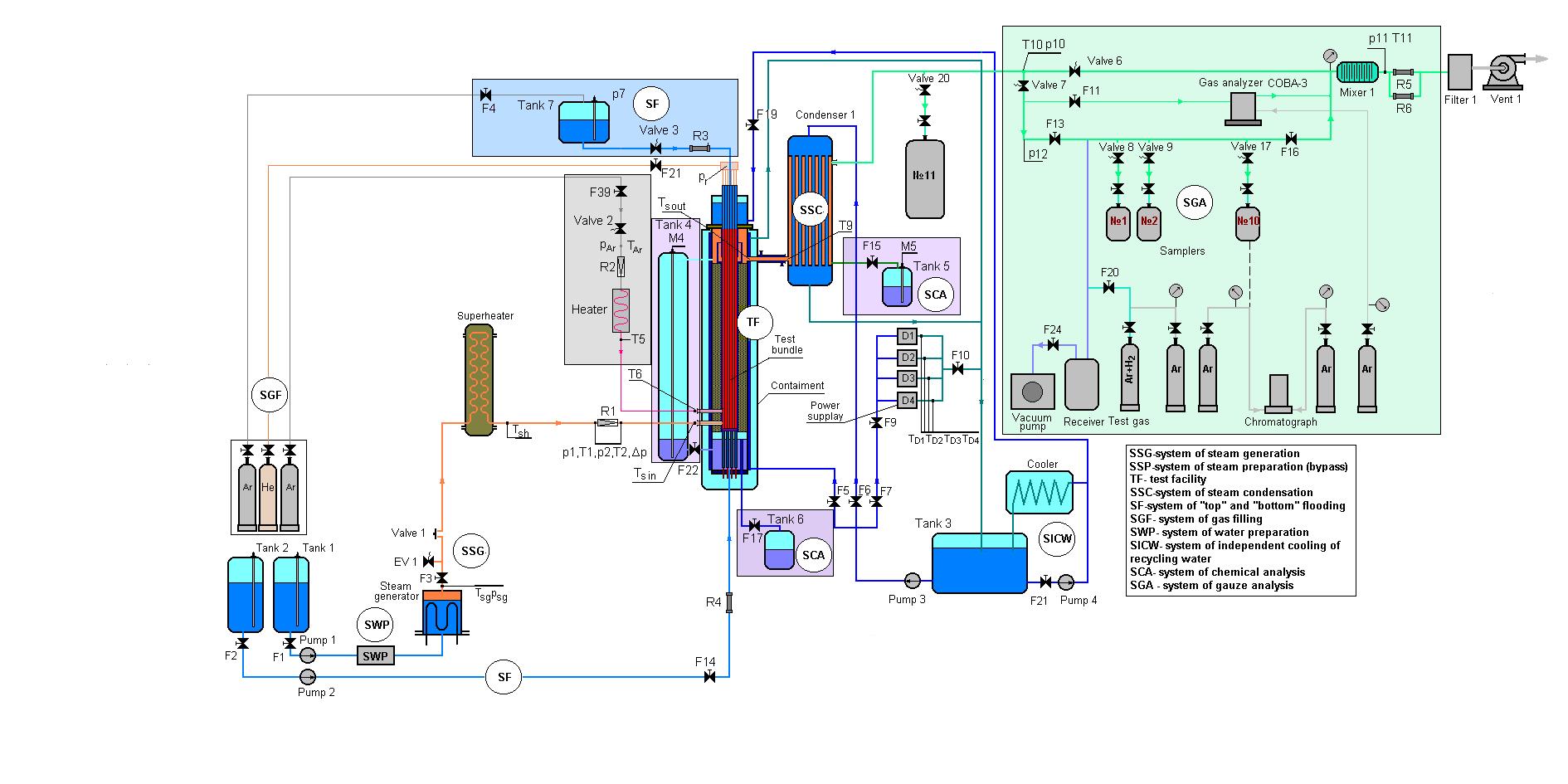 Main technological systems for carrying out of Experiment:
 System of separate input of argon;
 The monitoring system of balance of  steam and water; 
 System of top flooding;
 The monitoring system of hydrogen
7
The rate of argon and hydraulic characteristics steam-gas a path
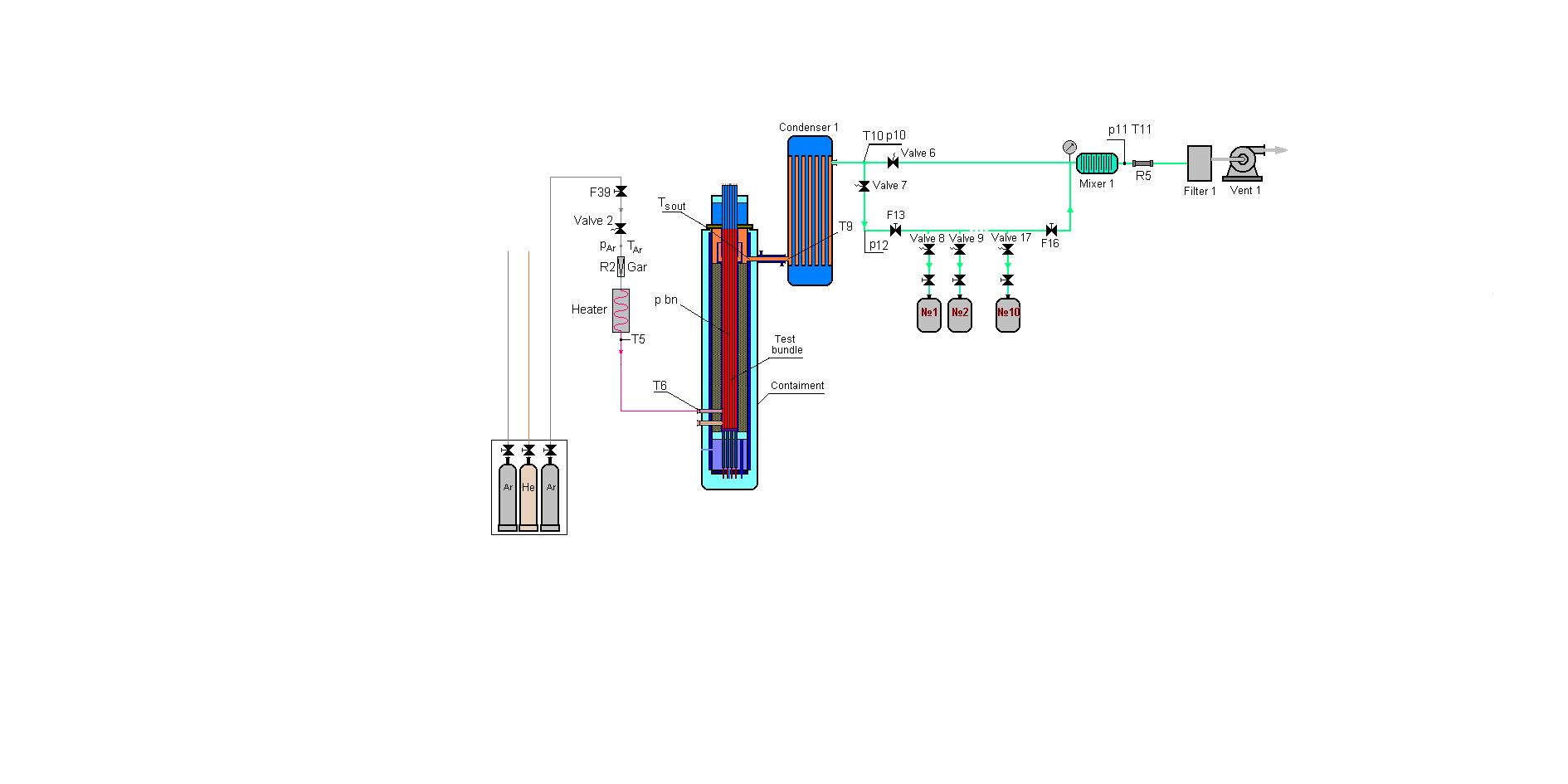 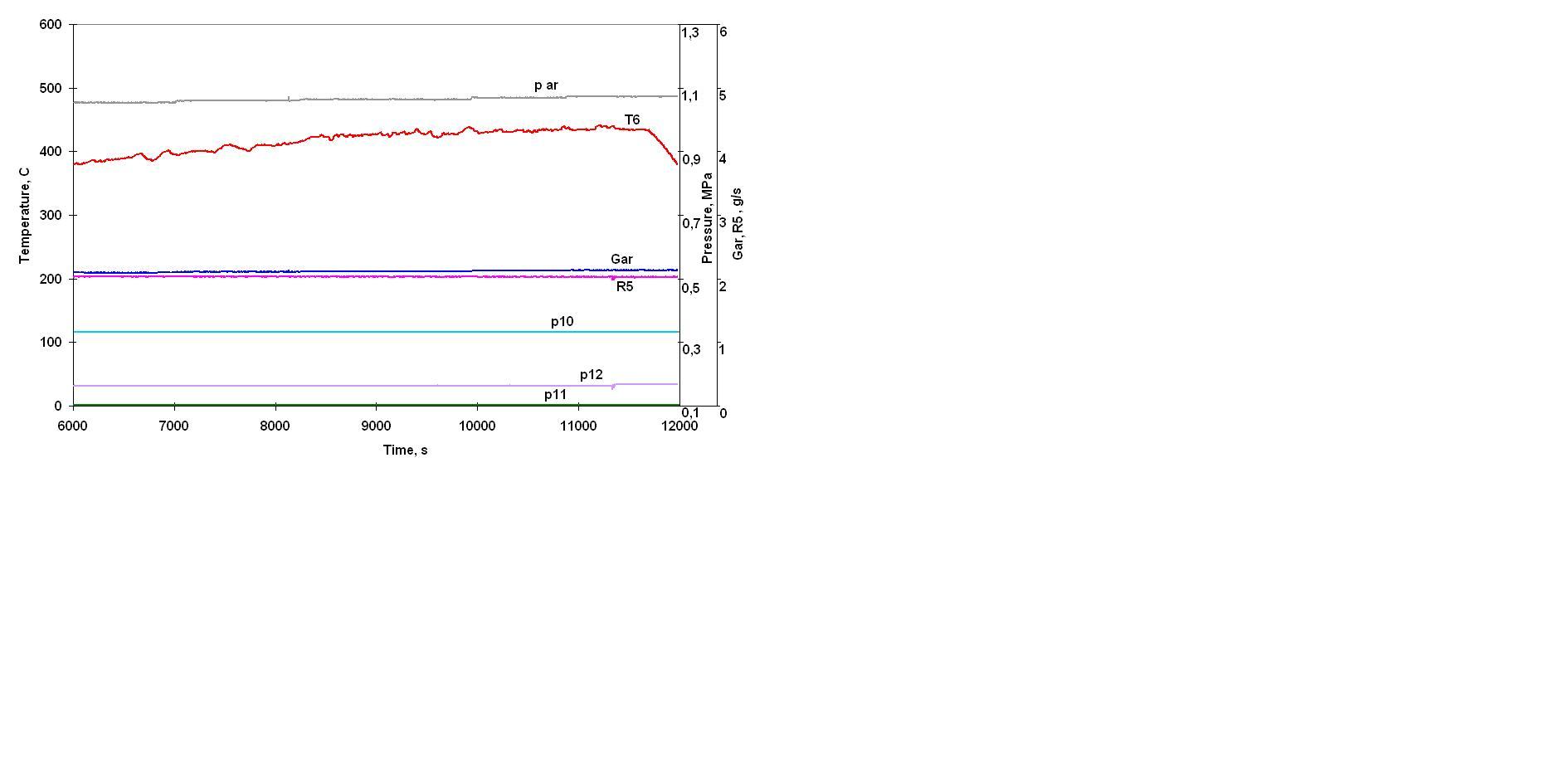 8
Parameters of a steam flow
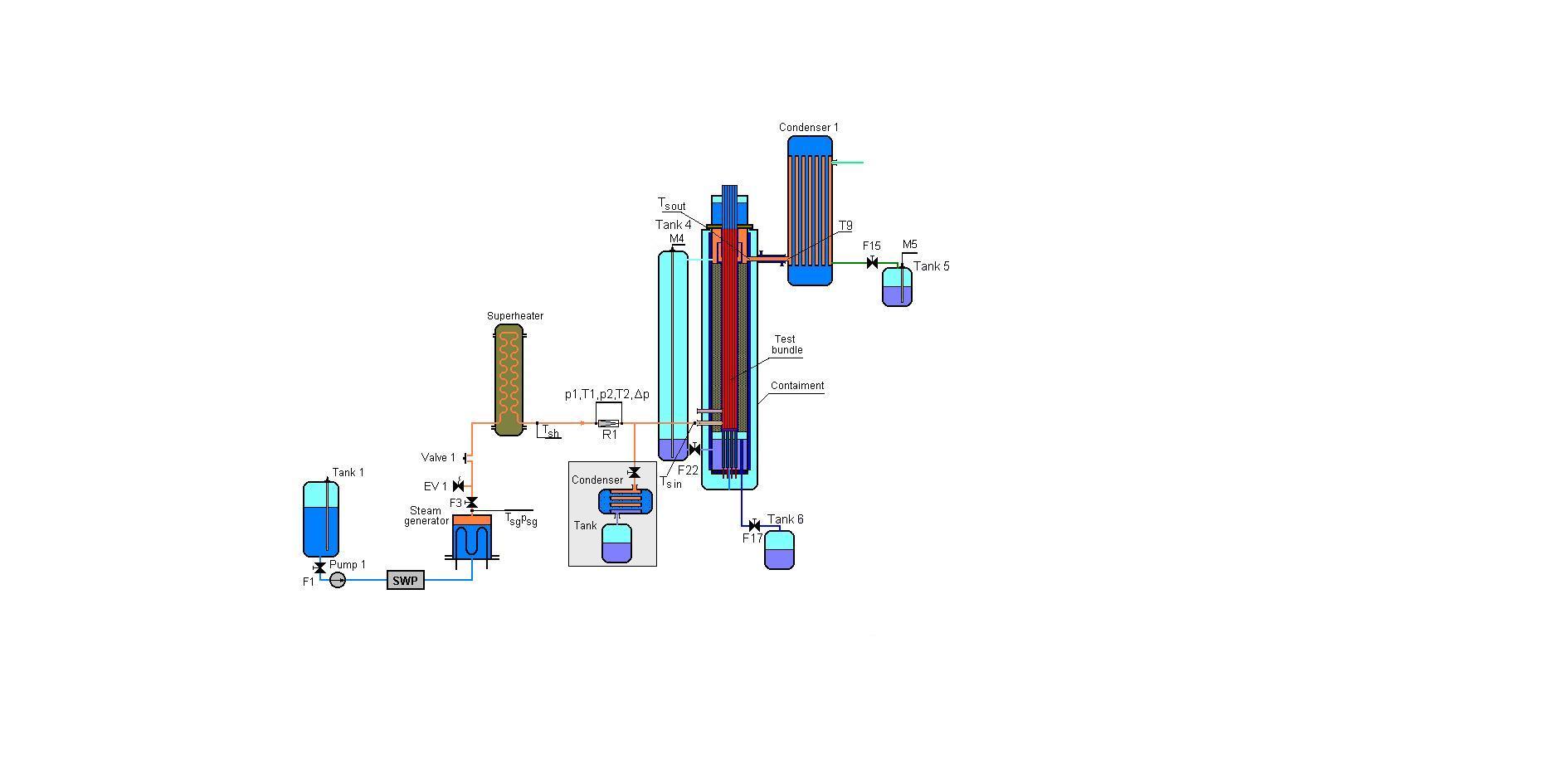 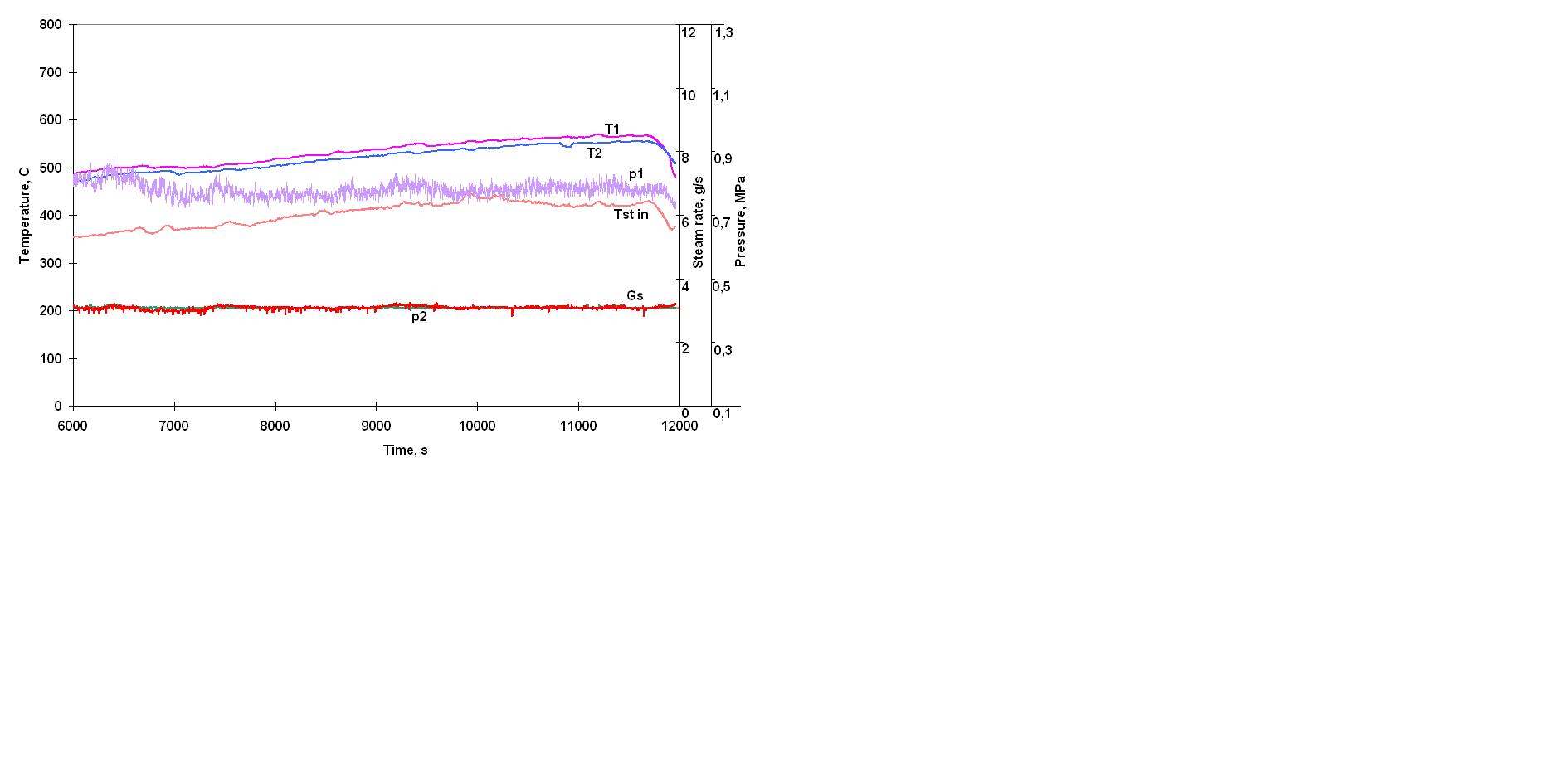 9
Monitoring system of balance of steam and water
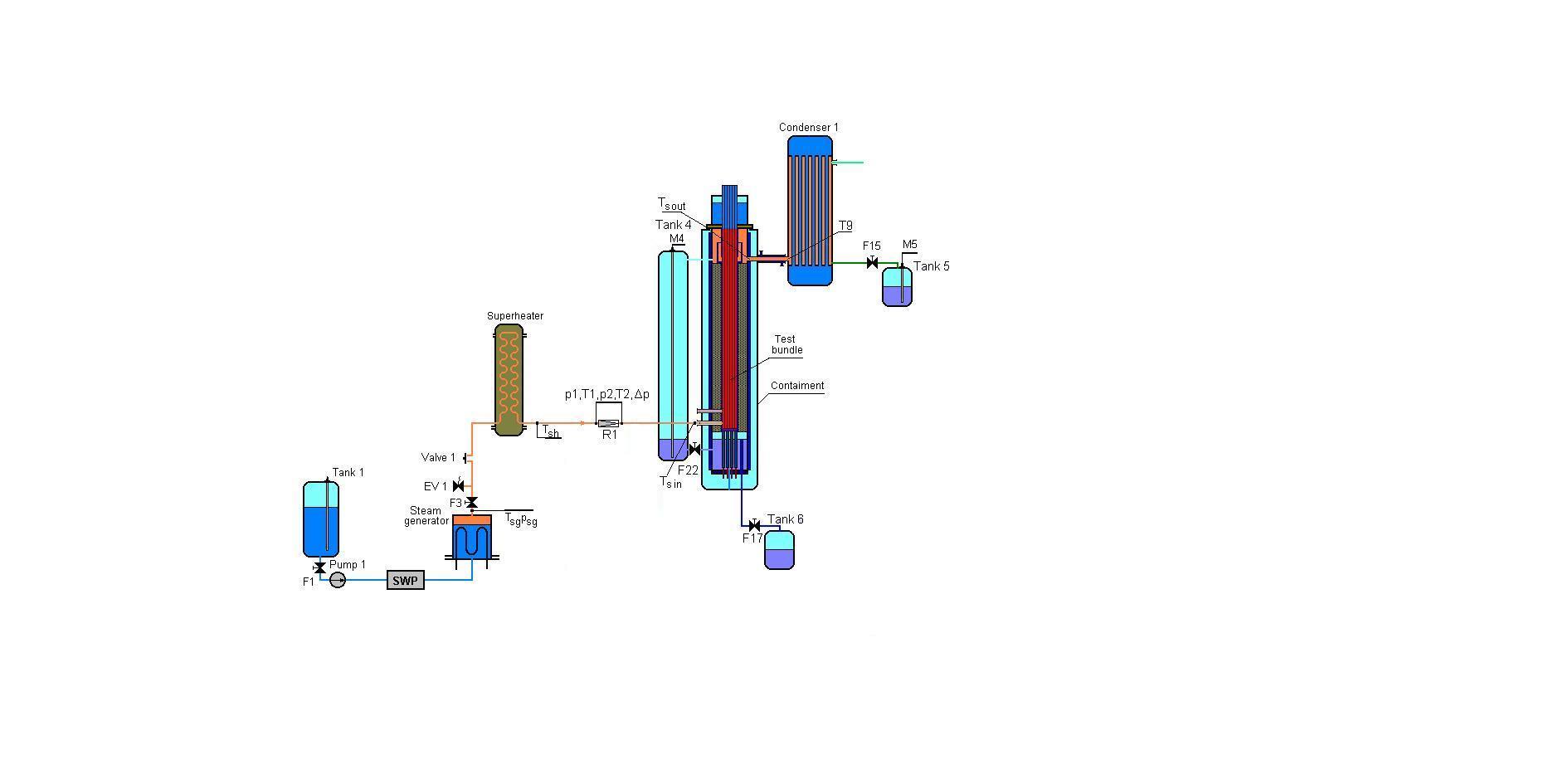 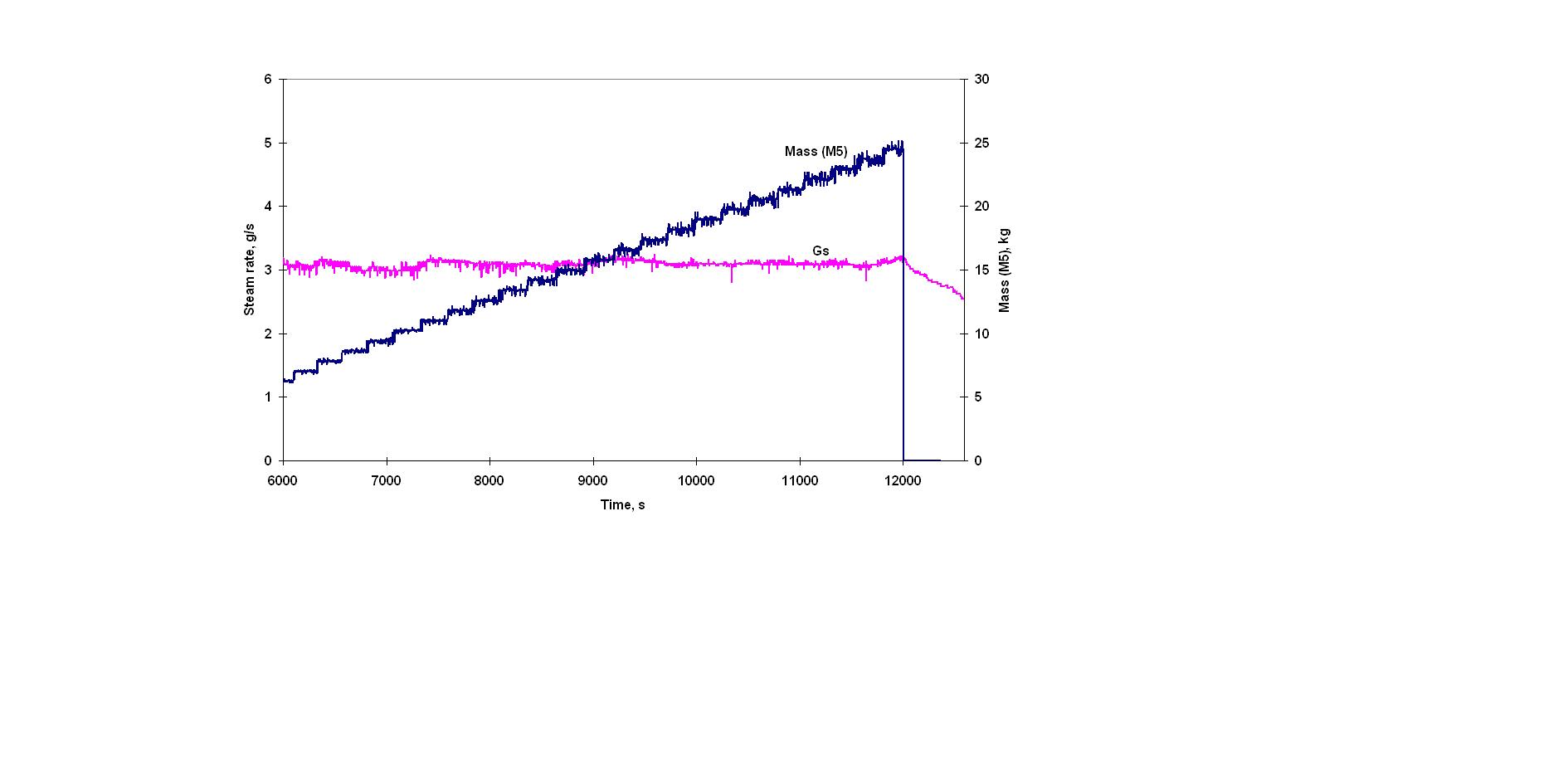 10
Parameters of the top flooding system
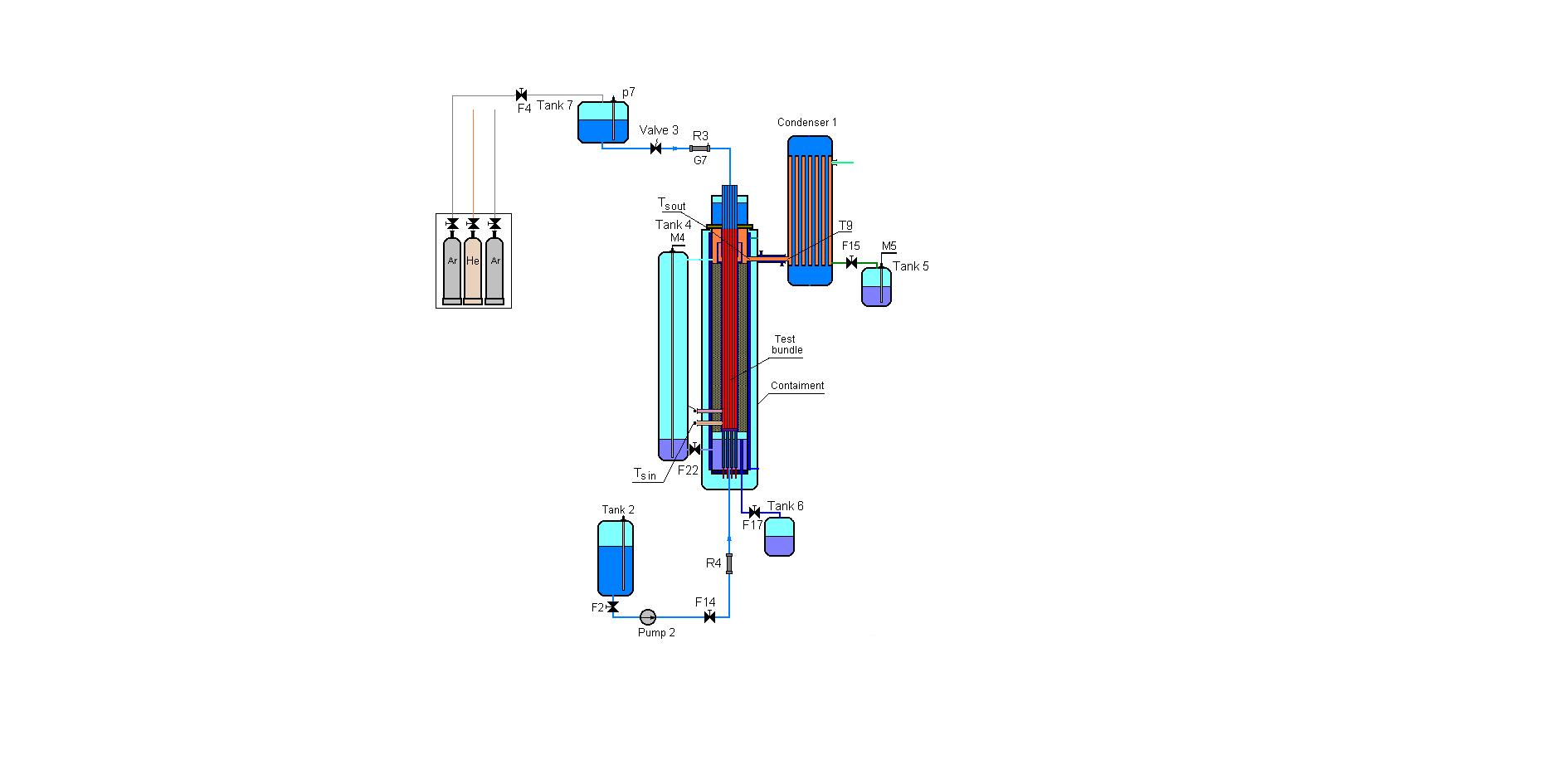 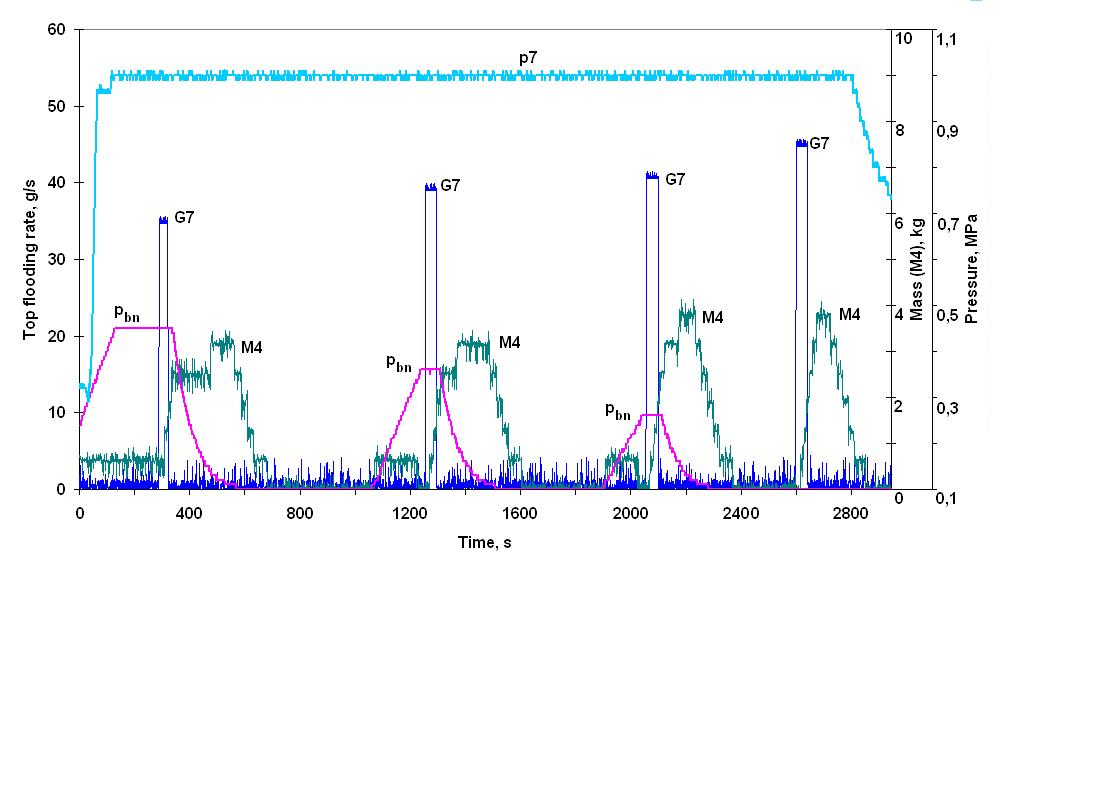 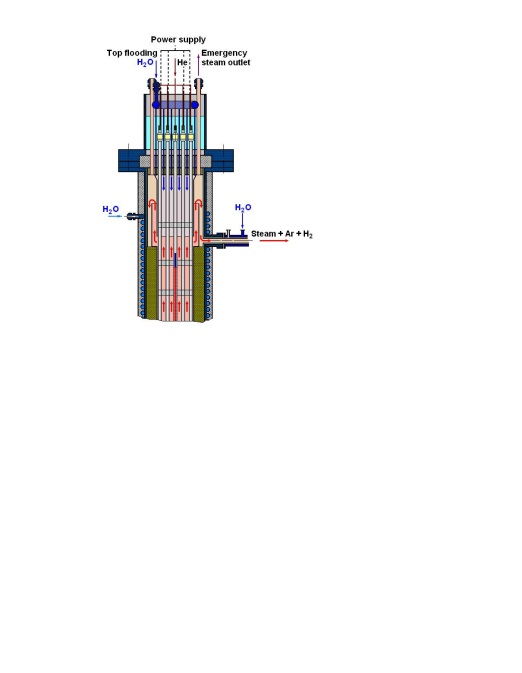 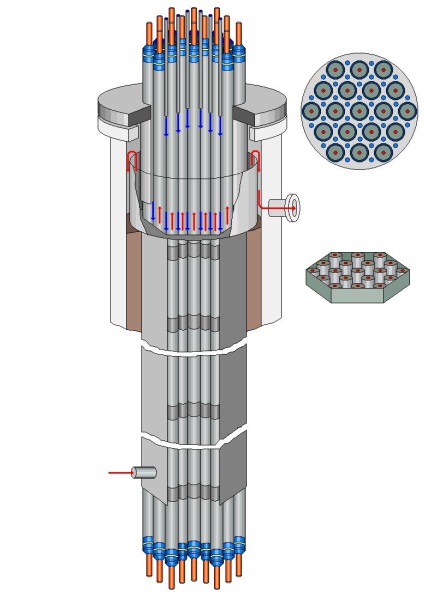 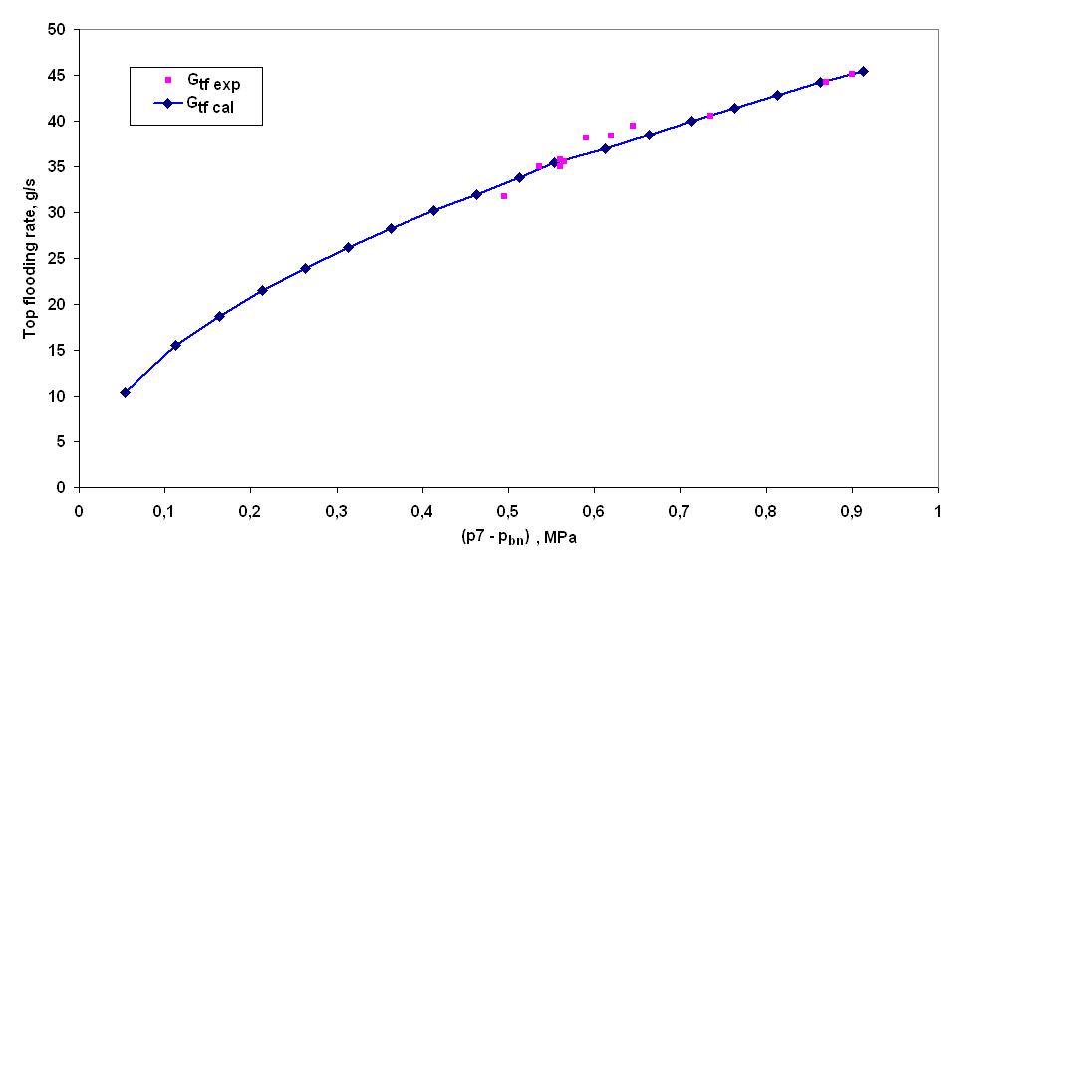 11
Monitoring system of hydrogen on reference gas mixtures (Ar + X%H2)
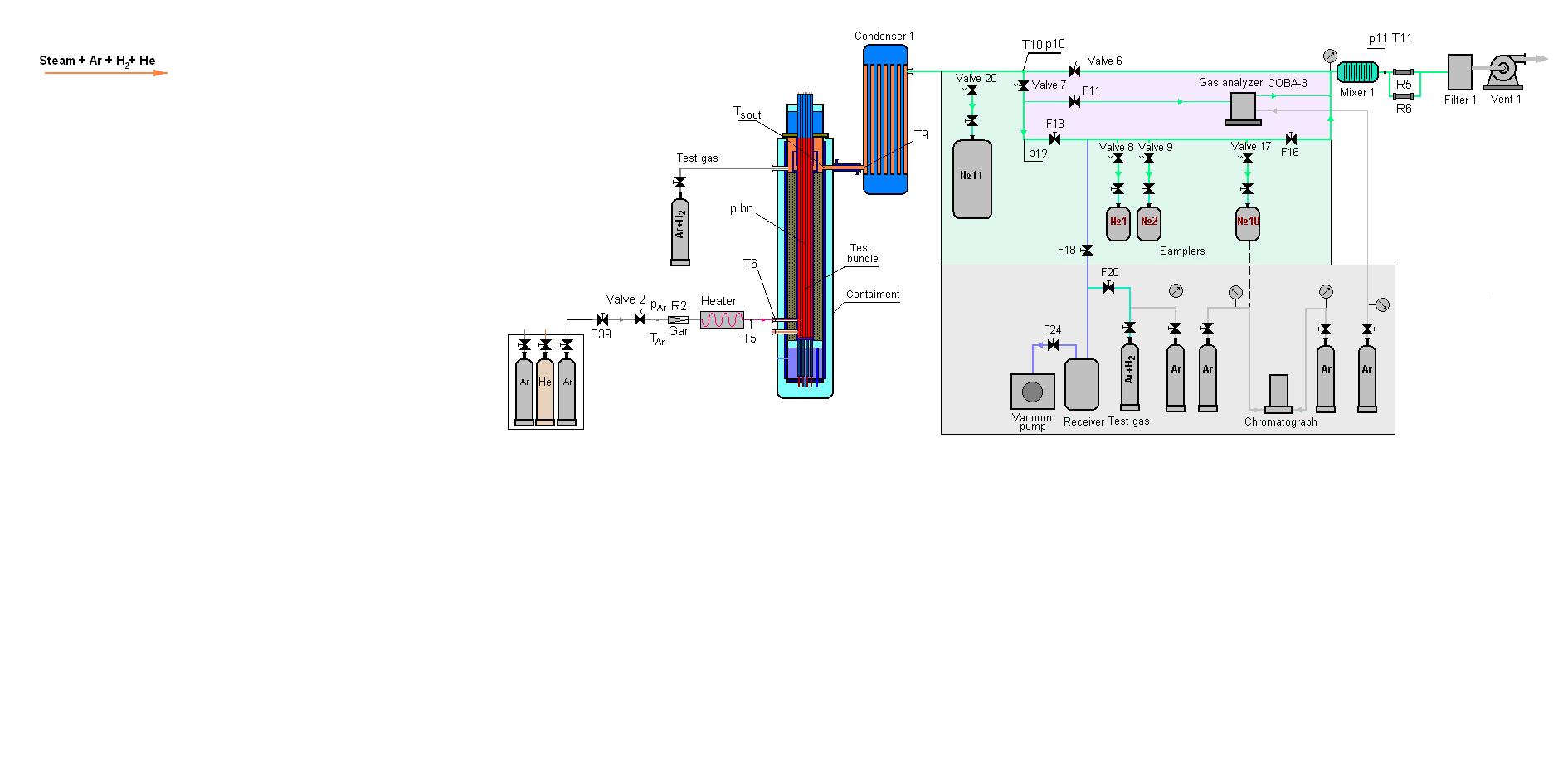 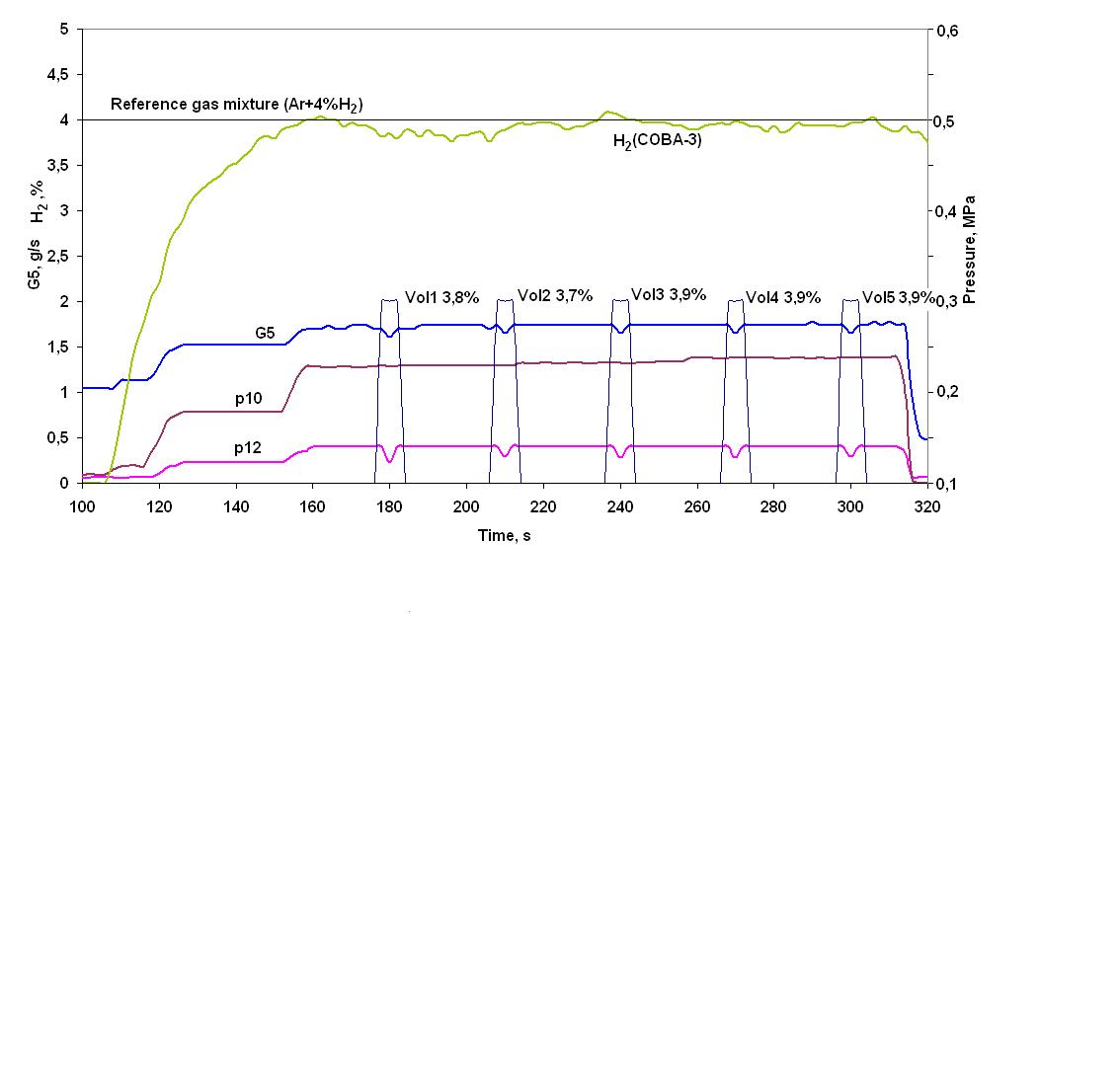 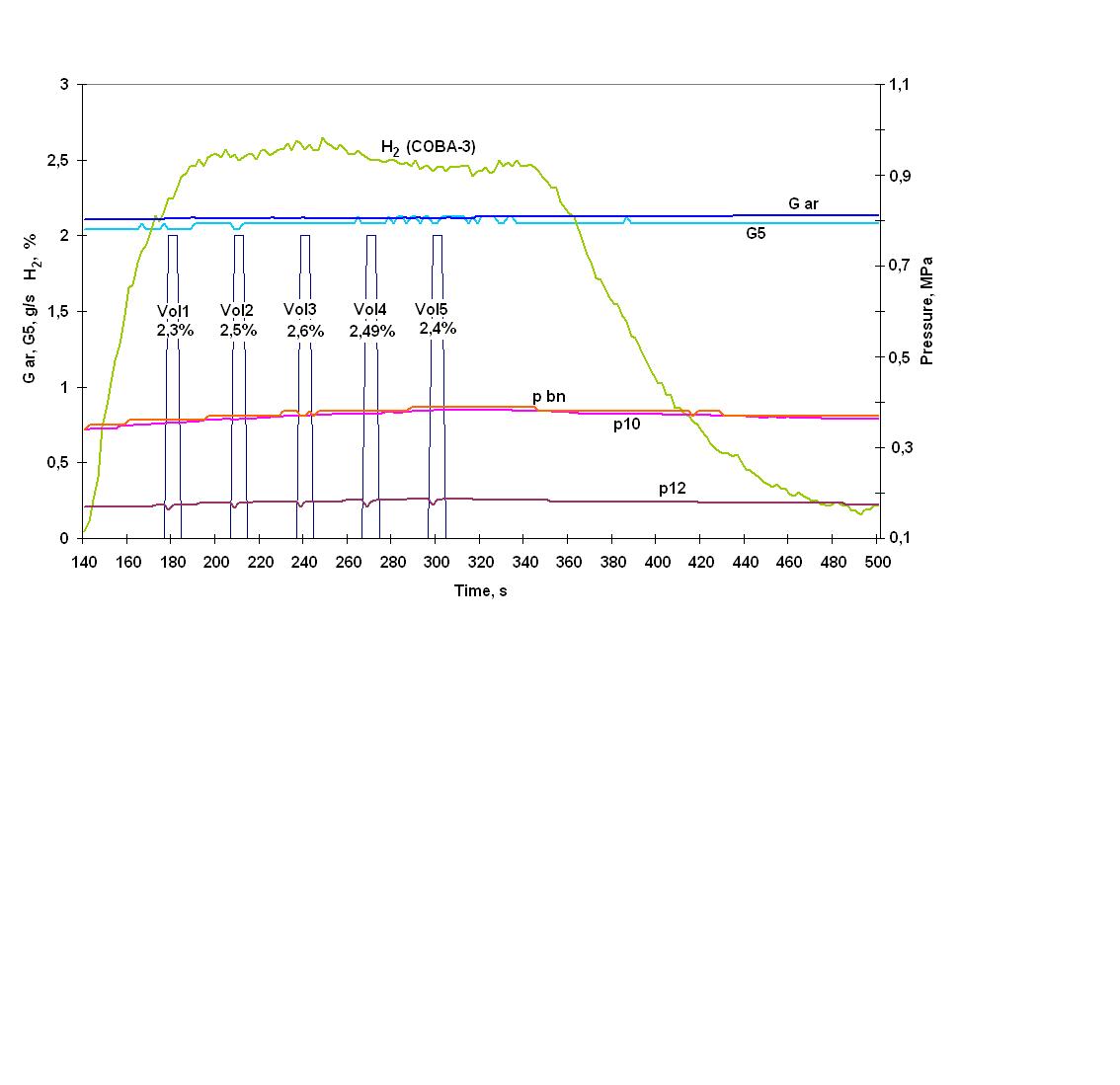 12
Some experimental results of control Test
Sequence diagram of tests
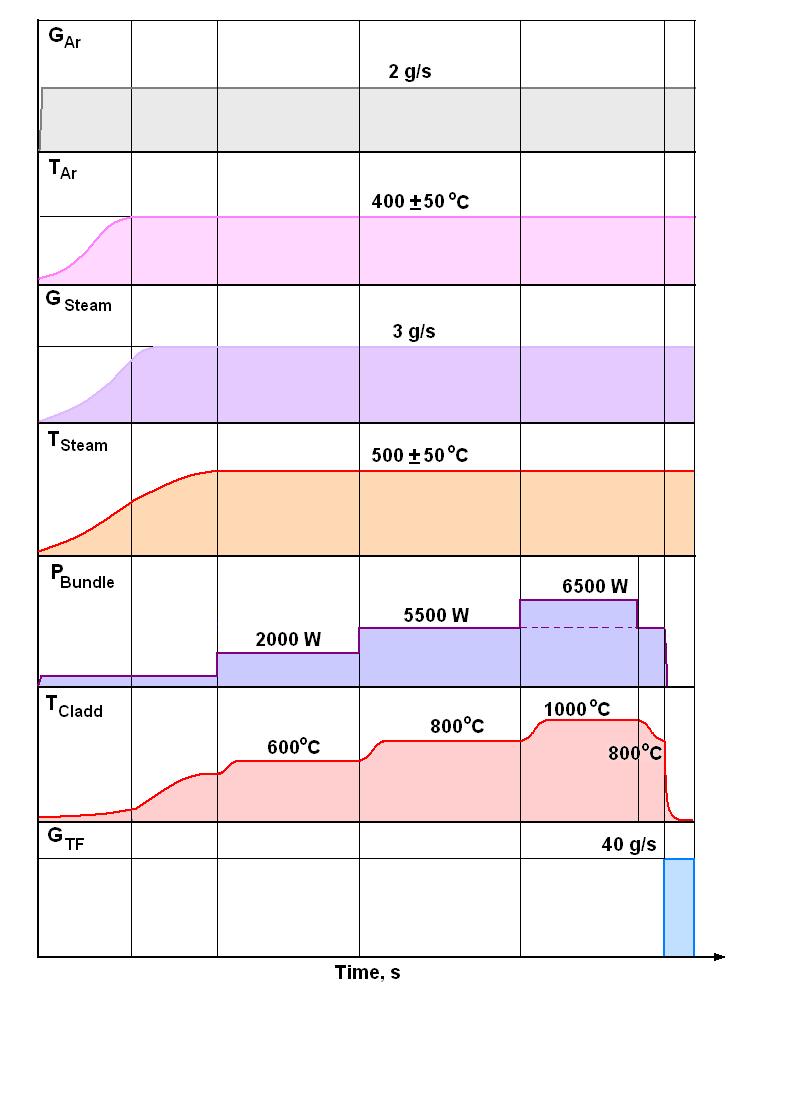 13
Test Bundle parameters
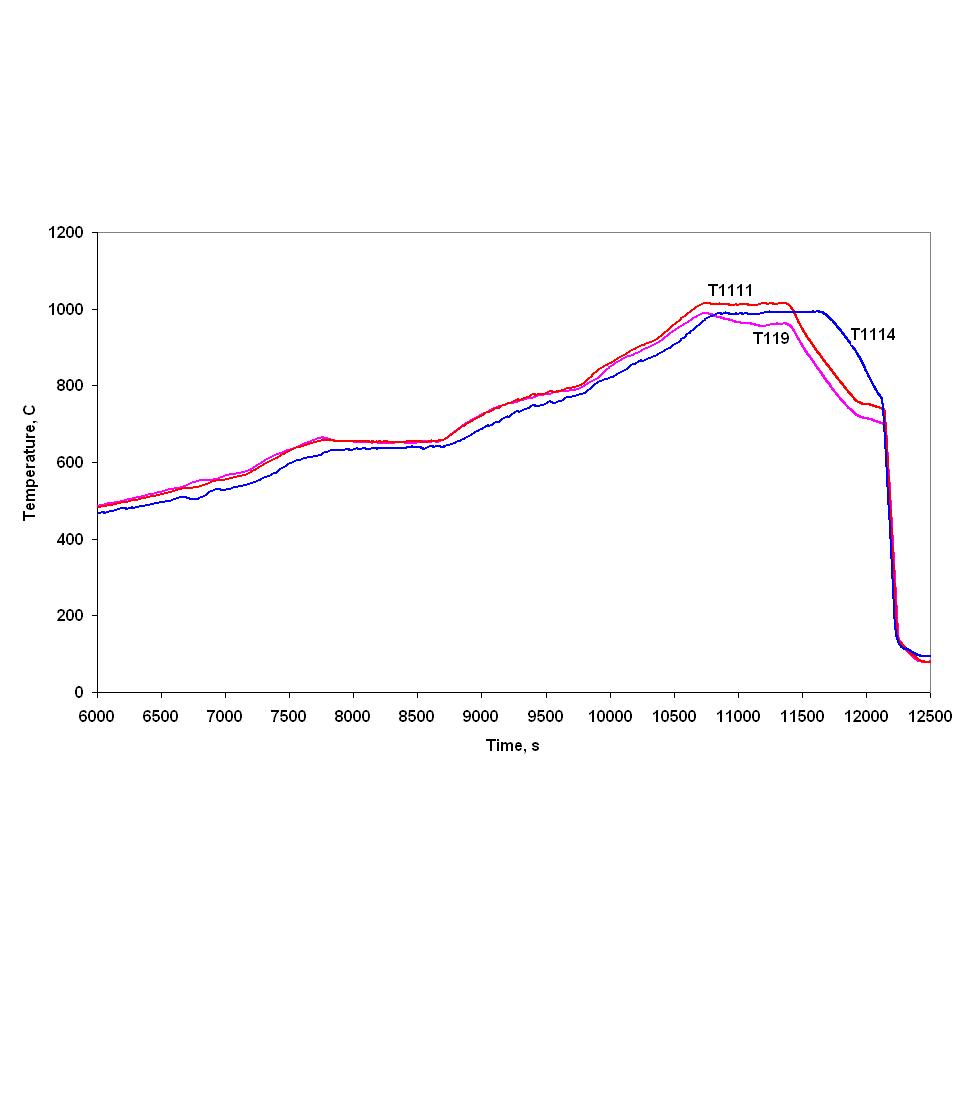 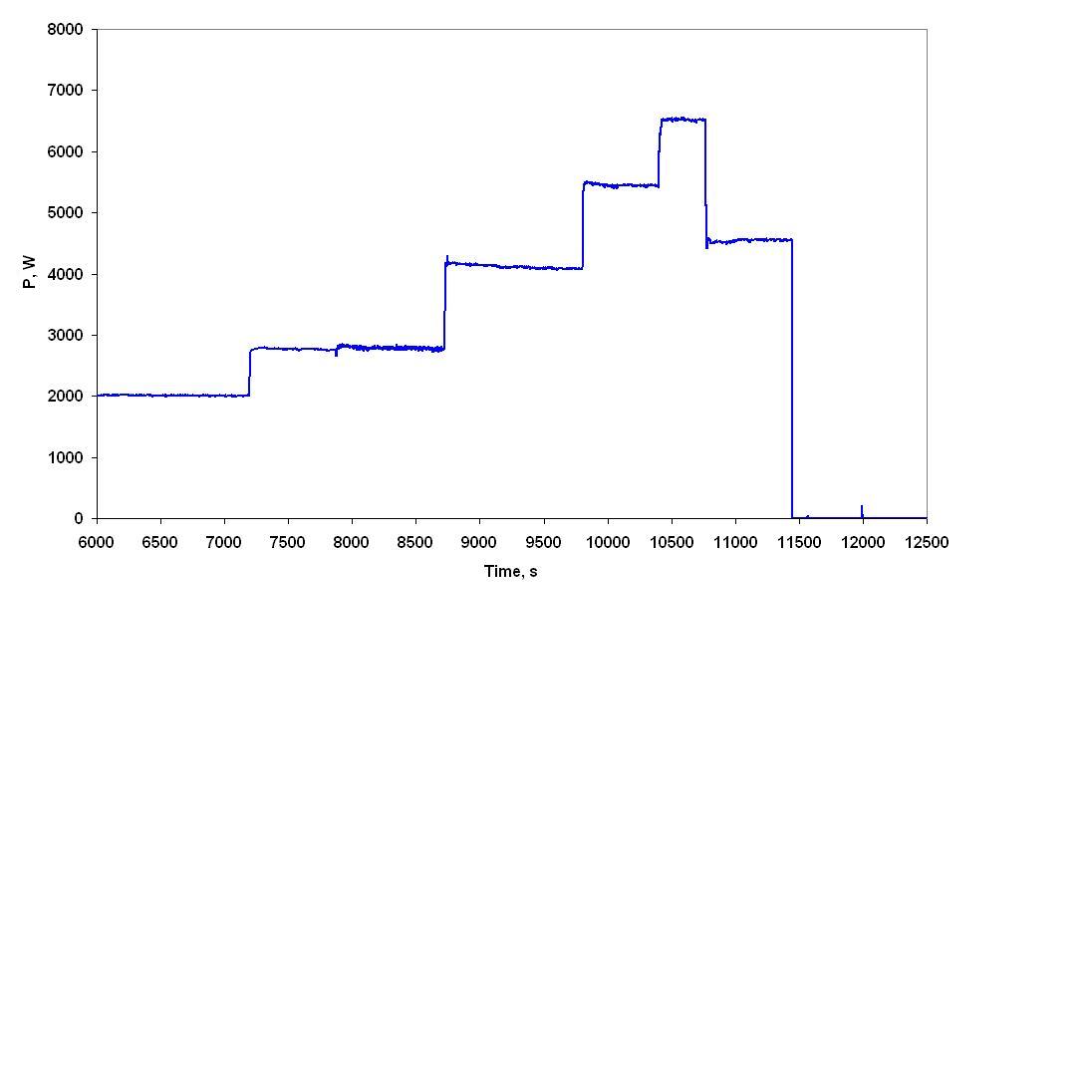 Electrical Power
Measuring rod
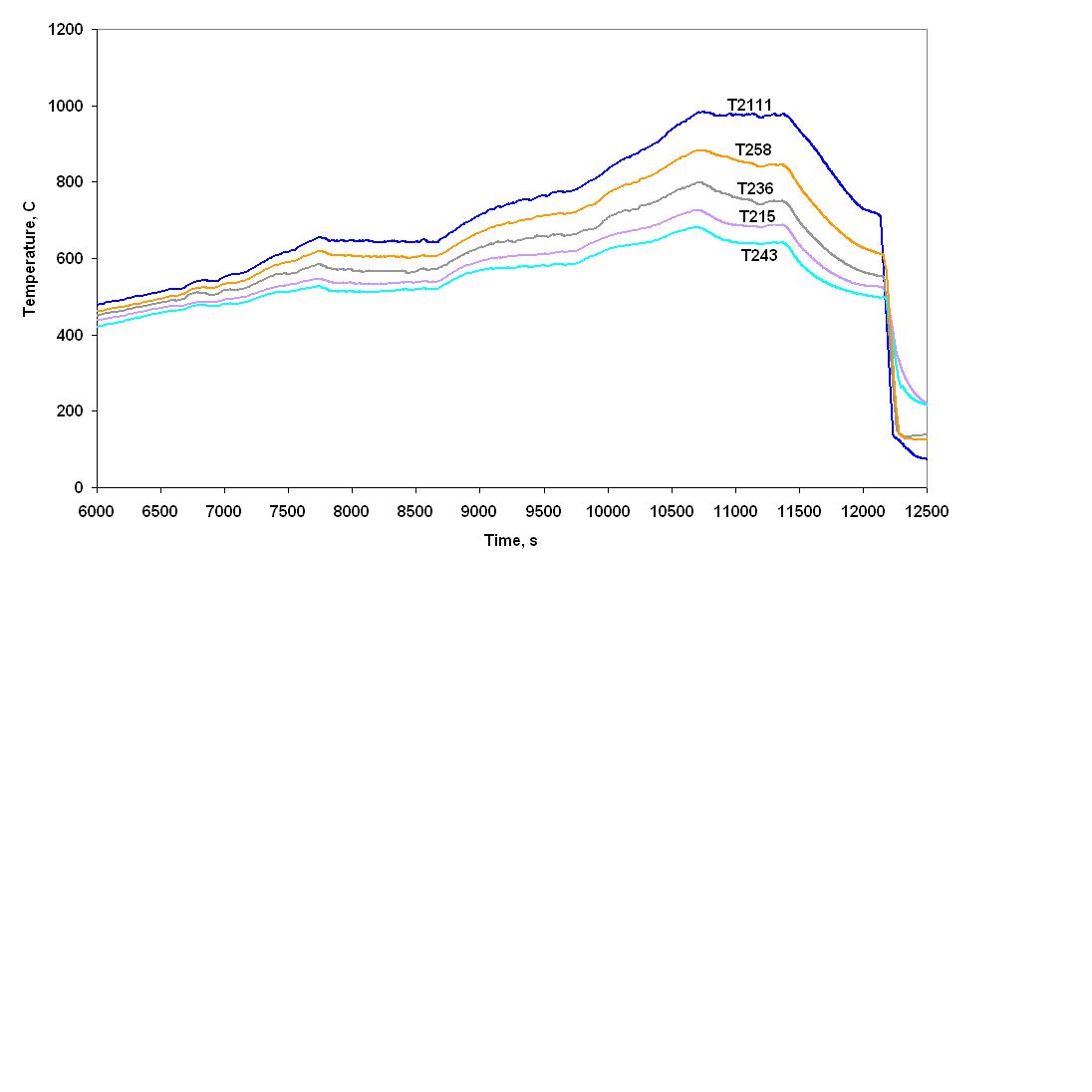 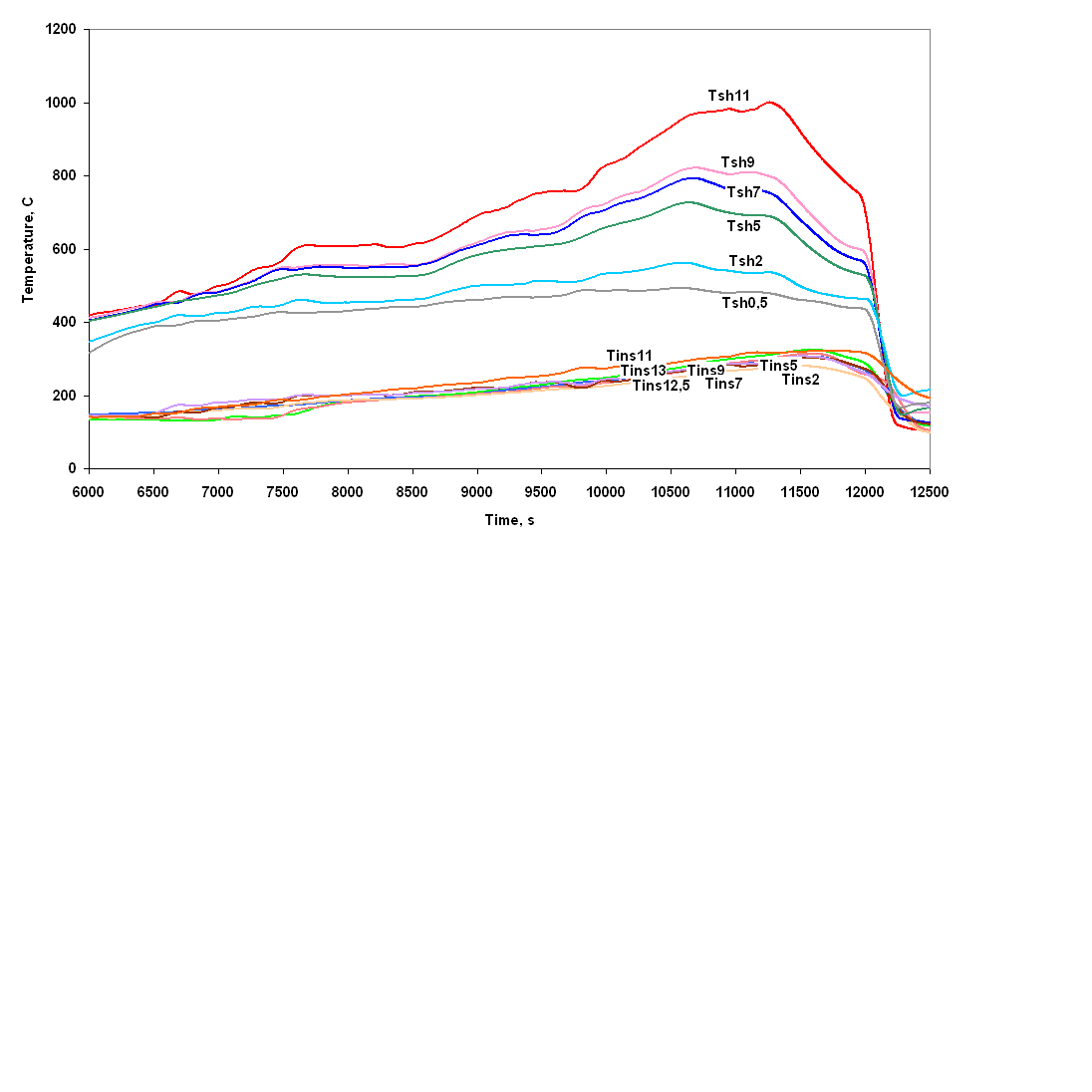 Bundle Temperature
Shroud and Thermoinsulation Temperatures
14
Results of top flooding
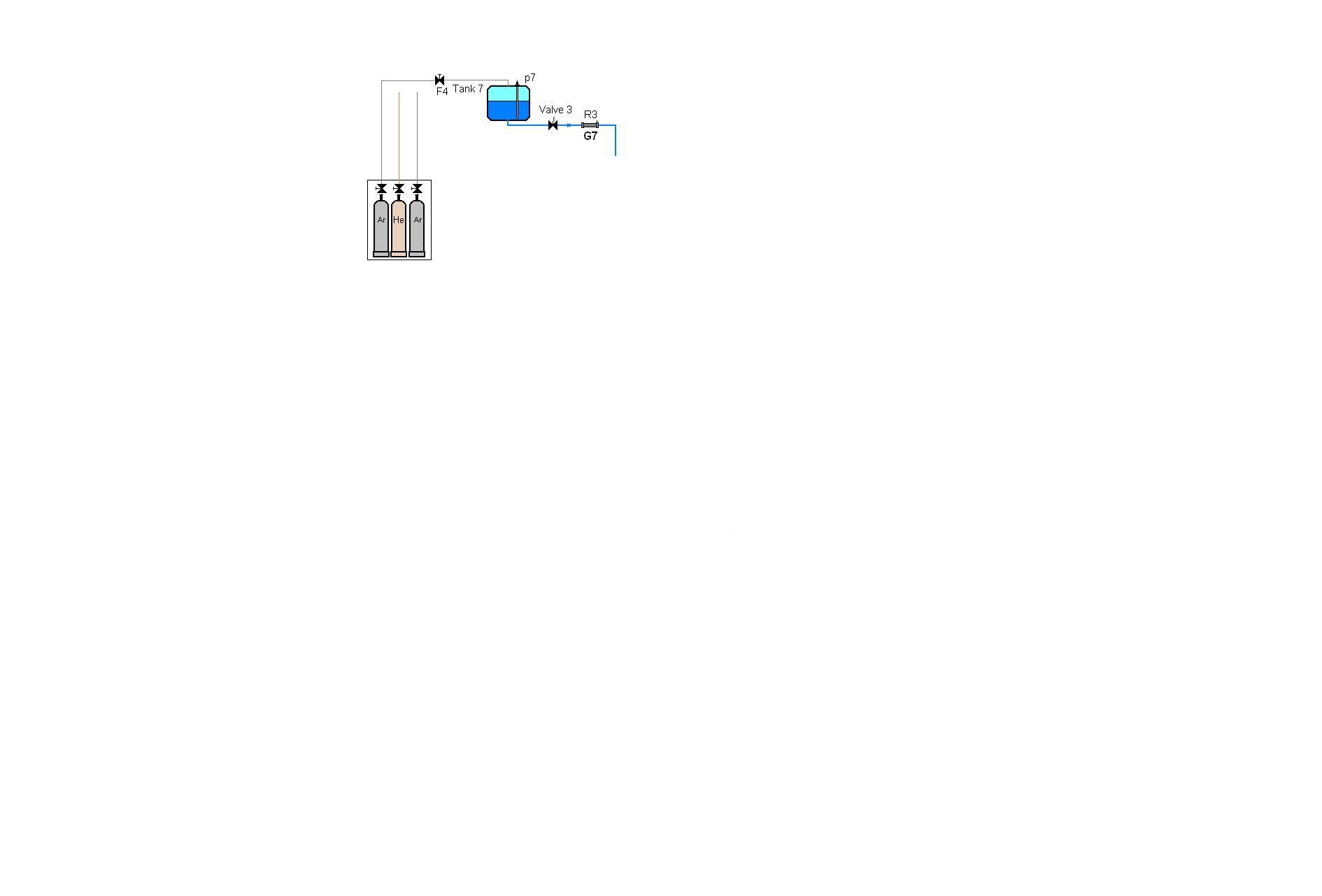 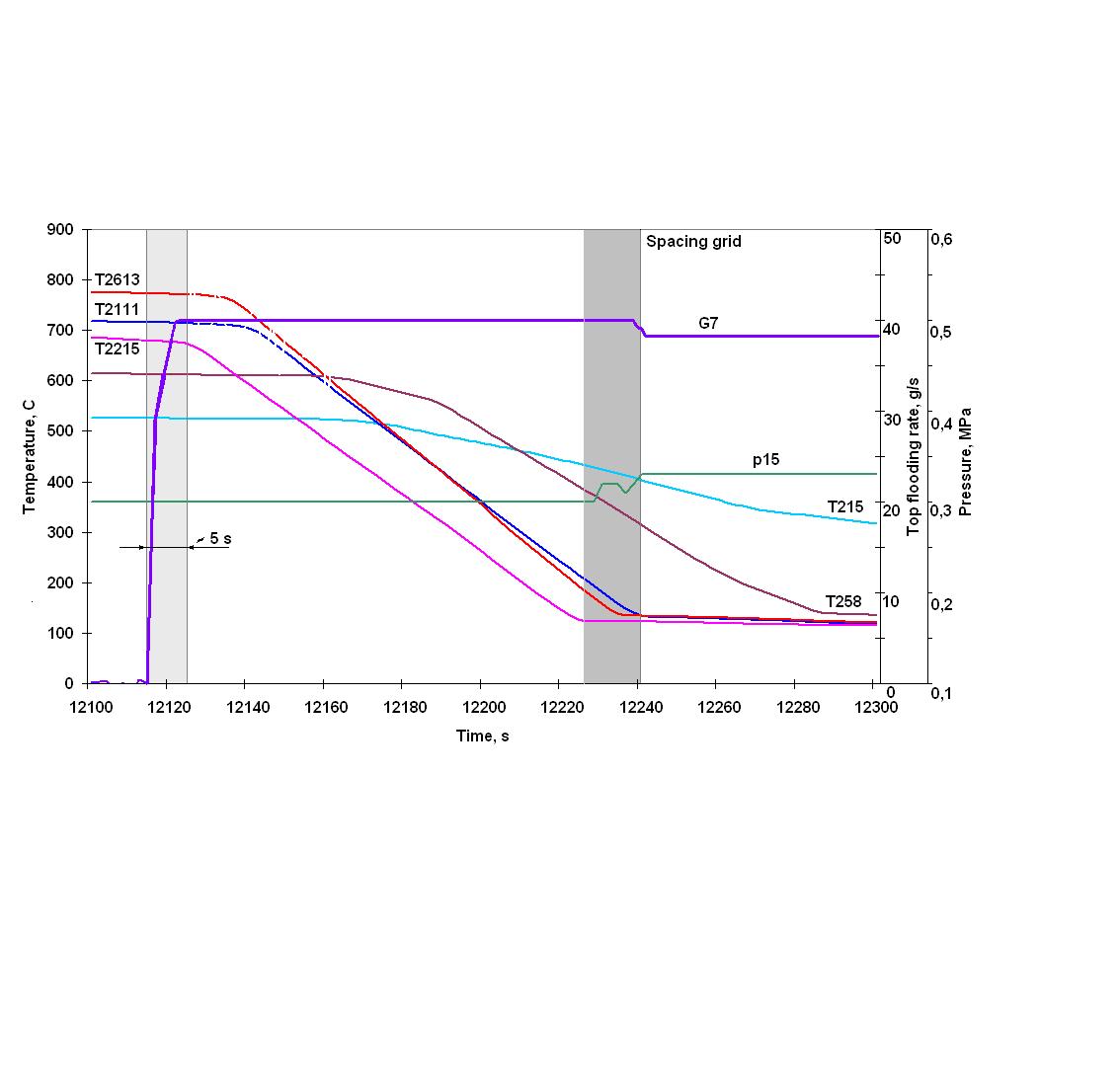 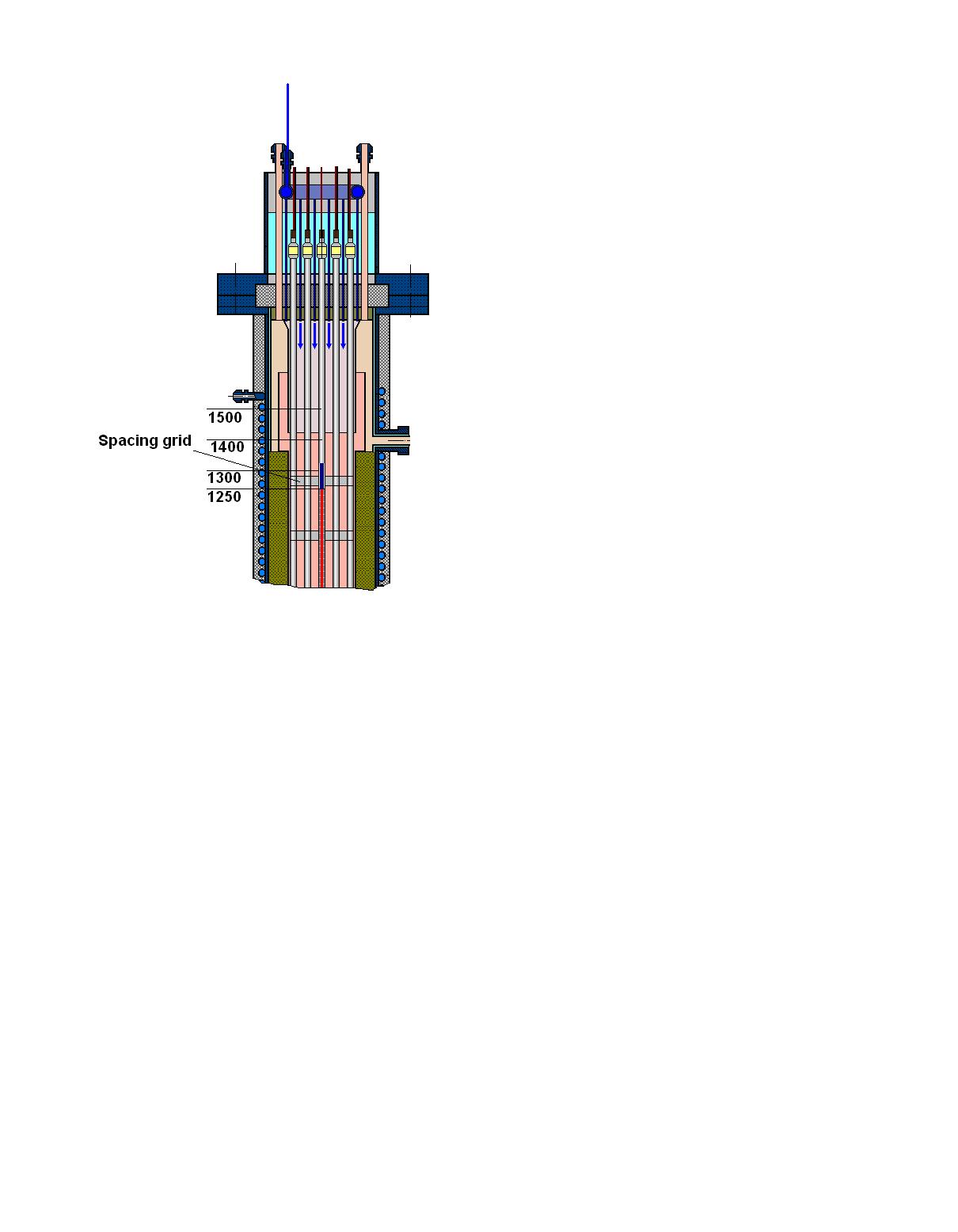 15
The PARAMETER-SF1 Experiment
16